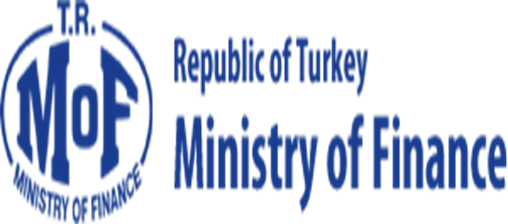 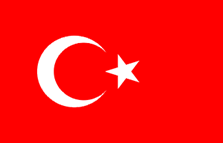 Статистическая Система в Турции и внедрение РСГФ
Бахтиар Юксель
Эксперт по финансам
Ноябрь 2013
1
Содержание
Международные системы счетов
Организационная структура
Охват сектора государственного управления в Турции
Критерии по установлению сектора государственного управления в Турции
Источники данных, Составление и  Отчетность
Система счетов в Турции
2
3
Организационная структура
4
Охват сектора государственного управления в Турции
центральное правительство
Учреждения по общему бюджету
 Учреждения по экстренному бюджету
Управленческие и контролирующие учреждения
Оборотные Фонды
 Внебюджетные фонды
 Социальные услуги
Другие учреждения центрального правительства
учреждения социального обеспечения
Учреждения социального обеспечения  
Фонд страхования по безработице
Турецкое агентство занятости
местное самоуправление
Специальное областное управление
Муниципалитеты
Агентства по развитию
Областные управления молодежи и спорта
Местные правительственные профсоюзы
5
Установление сектора государственного управления
В 2003 году был принят закон о Контроле и управлении государственными финансами. Благодаря этому закону
Для общественной статистики финансов, сектор государственного управления был в основном обусловлен согласно международным критериям (ЕСС 95-РСГФ 2001) которые были установлены рабочей группой (министерство финансов, Заместитель государственного казначейства, Центральный Банк Турции, Министерство по развитию, Статистический Институт Турции)

Были введены общие правила для учреждений сектора государственного управления , что обеспечило однородность управления финансами для всех учреждений.
Система бухгалтерского учета на основе начисления была установлена ​​Министерством финансов для всех секторов государственного управления
В целях обеспечения соответствия международным стандартам, была разработана  аналитические бюджетная классификация
6
Источники данных, Составление и  Отчетность
Система Say 2000i, в которой используются усовершенствованный компьютер и коммуникационная система,  является одной из пяти самых масштабных проектов между приложениями электронного правительства, основанного  на базе онлайн-технологий. Этот проект является самым крупным в нашей стране по масштабам и пределам.
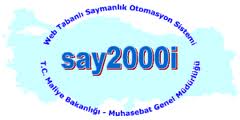 Система по государственным расходам и  учета является автоматизированной системой, разработанной Управлением государственных счетов Министерства финансов. Эта система была создана для интеграции финансовых сделок между подразделениями по расходу и учету. С помощью этой системы, данные, относящиеся к финансовым операциям, вводятся и посылаются подразделением по расходу в подразделение по учету. Эти данные записываются в качестве учетной информации.
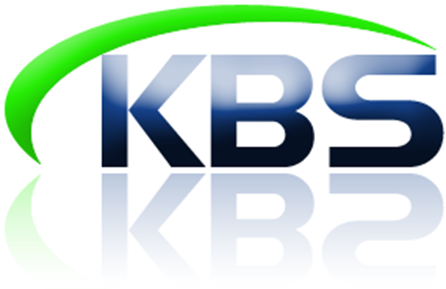 7
Источники данных, Составление и  Отчетность
Как и Министерство финансов, мы составляем данные;
Бюджет центрального правительства составляется в реальном времени с помощью системы Say 2000i System
 Данные внебюджетных институтов центрального правительства составляются квартально в системе KBS 
Данные областного правительства составляются ежемесячно в системе KBS 
Данные учреждений социального обеспечения составляются квартально в системе KBS
8
Источники данных, Составление и  Отчетность
Как и Министерство финансов, мы предоставляем и распространяем данные;
Ежемесячно = Данные по бюджету центрального правительства предоставляются и распространяются t+15 
Квартально = Данные сектора центрального правительства предоставляются и распространяются t+90 
 Ежегодно = Данные сектора центрального правительства предоставляются и распространяются t+150 
И, в соответствии с РСГФ 2001, таблицы СГФ(ежемесячно) и таблицы по бюджету центрального правительства (ежегодно) посылаются в МВФ
9
Практика бухгалтерского учета согласно РС ГФ
основы учета
  Данные по всем подотраслям опубликованы в безналичном порядке 
Через процесс приватизации, все проданное имущество показано в таблицы 3 как операция, не доход.  И разница между номинальной и рыночной стоимостью показана как доход владения в таблице  4.
  В таблице 7,  для подотраслей по бюджету, социальному страхованию и местным органам самоуправления общая сумма расходов плюс приобретение чистой суммы нефинансовых активов распределяются по коду  	КФОГУ согласно соотношениям производимым из данных по наличным деньгам 
Ликвидация или  дополнительный период
   не указано
 Оценка активов и обязательств
   Внутренние и внешние государственные ценные бумаги, кроме акций, отражаются по рыночной стоимости. Остальные - отражаются по номинальной стоимости
10
Структура системы счетов в Турции
1  оборотные активы
2 основные активы
3  краткосрочные пассивы
4  долгосрочные  пассивы
5  акционерный капитал /  	чистая стоимость активов 6  счета текущих затрат (счёт доходов и расходов)
7 счета издержек
8 бюджетные счета (расходы и доходы бюджета)
9  внебалансовые счета
Баланс активов и пассивов
11
Финансовая отчетность
Таблица Результатов Исполнения Бюджета
Баланс
Операционная таблица результатов
Денежные потоки
 Таблица внешнего и внутреннего долга
 Таблица экономической классификации доходов
 Таблица экономической классификации расходов
 Таблица финансовых активов и обязательств
12
Примеры бухгалтерского учета
Пример: 1000 tl подоходный налог начисляется.
   120 дебиторская задолженность по основной деятельности  1000 tl (+)
   600 счет доходов                                                                                  1000 tl (+)


Согласно РСГФ 2001 года:
   Таблица 3 (сделка) финансовые активы               1000 tl (+)
   Таблица 1 (доходы)                                                       1000 tl (+)
13
Примеры бухгалтерского учета
Пример 2: 1000 tl налог на накопленный доход был собран.
     100 кассовый счет                                                                1000 tl (+)
     120 Дебиторская задолженность от операционной деятельности                                                                              1000 tl (-)   
 
  Согласно РСГФ 2001 года:
       Таблица 3 (сделка) финансовые активы                  1000 tl (+)
                Таблица 3 (сделка) финансовые активы         1000 tl (-)
14
Примеры бухгалтерского учета
Пример 3: Валютный счет был оценен 2000 tl     
 105  Валютный счет 2000 tl (+)   
     600.11 изменения значения и суммы доходов 2000 tl (+)
Согласно РСГФ 2001 года :
    таблица 4 (доход от увеличения и уменьшения стоимости активов )  Финансовые активы 2000 tl (+)
Пример 4: 5000 tl произошла инвентаризация транспортного средства.
   254 счет автомобильного средства   5000 (+)
                         500 чистая стоимость активов (+)
Согласно РСГФ 2001 года :
  Таблица 5 (другие изменения) нефинансовые активы 5000 tl (+)
15
Спасибо за Ваше внимание
16